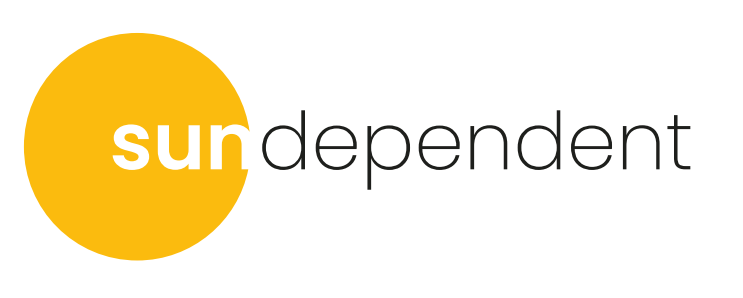 &
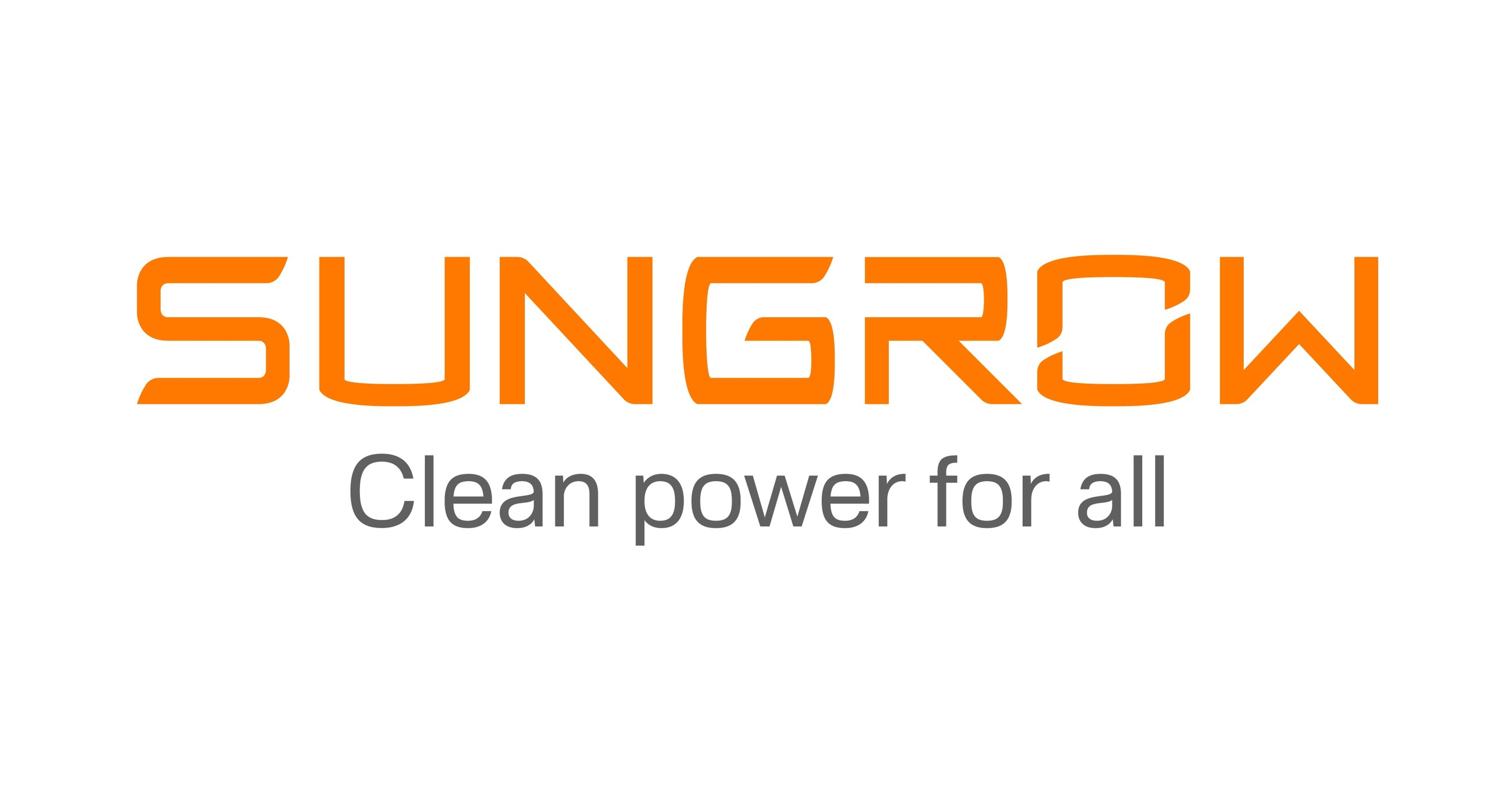 Mommesenstraße 76
50935 Köln
www.sundependent.de
info@sundependent.de
Wechselrichter von SungrowModellreihe: SH5.0/6.0/8.0/10RT
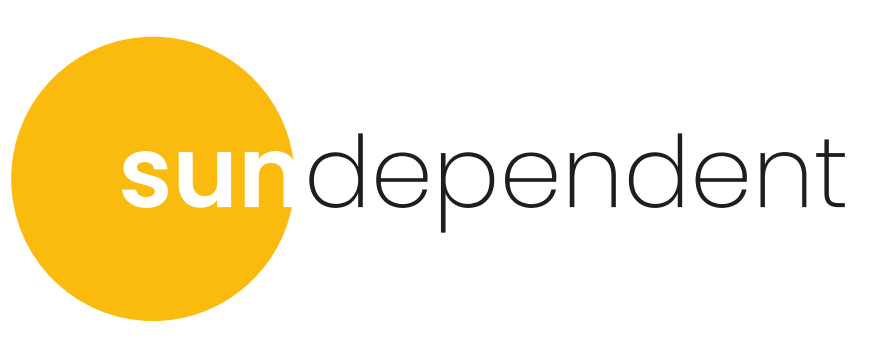 Leistungsstark
Notstrom Fähig
10 Jahre Garantie
Super Leise 30db
Zuverlässigkeit seit 1997!
Leistung bis 15kWp
Ausgangsleistung bis 10kW
Schnelle Verbauzeit
Intelligent, Schnittstellen
Hybrid AC/DC
Solar Nachladbar
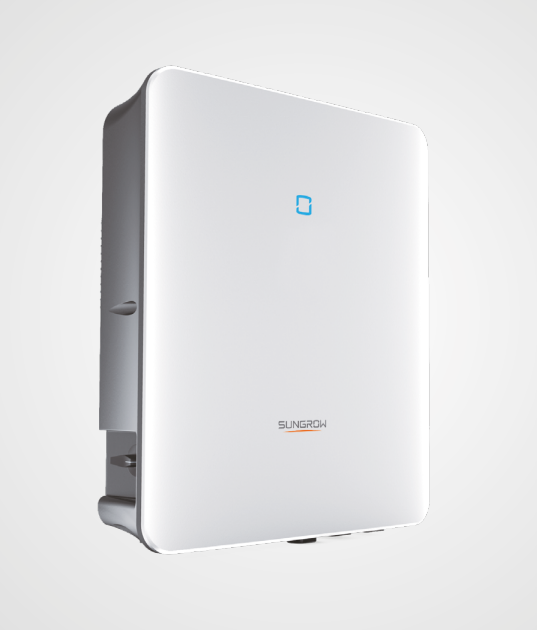 Batterie von SungrowModellreihe: SBR096/128/160/192/ 224/256
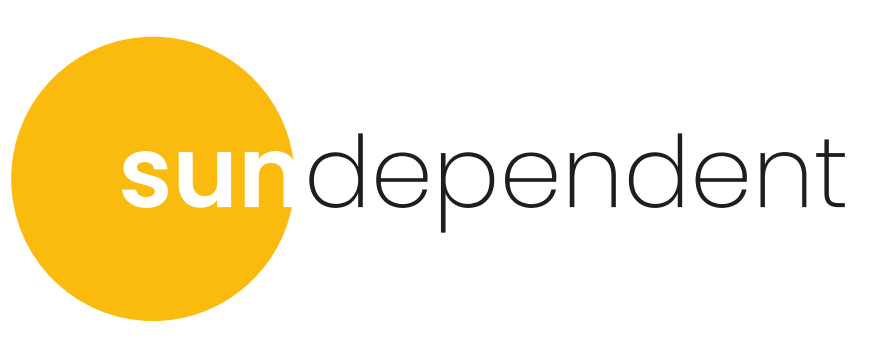 Hochspannungs-LFP-Batterie
Lithium Eisen Phosphat
Hohe Leistung 30 A
100% Nutzbare Energie
Mehrstufiges Sicherungskonzept
Erweiterungsfähig
10 Jahre Garantie
Von 9,6 kWh – 25,6kWh
IP55, Außen Montage möglich
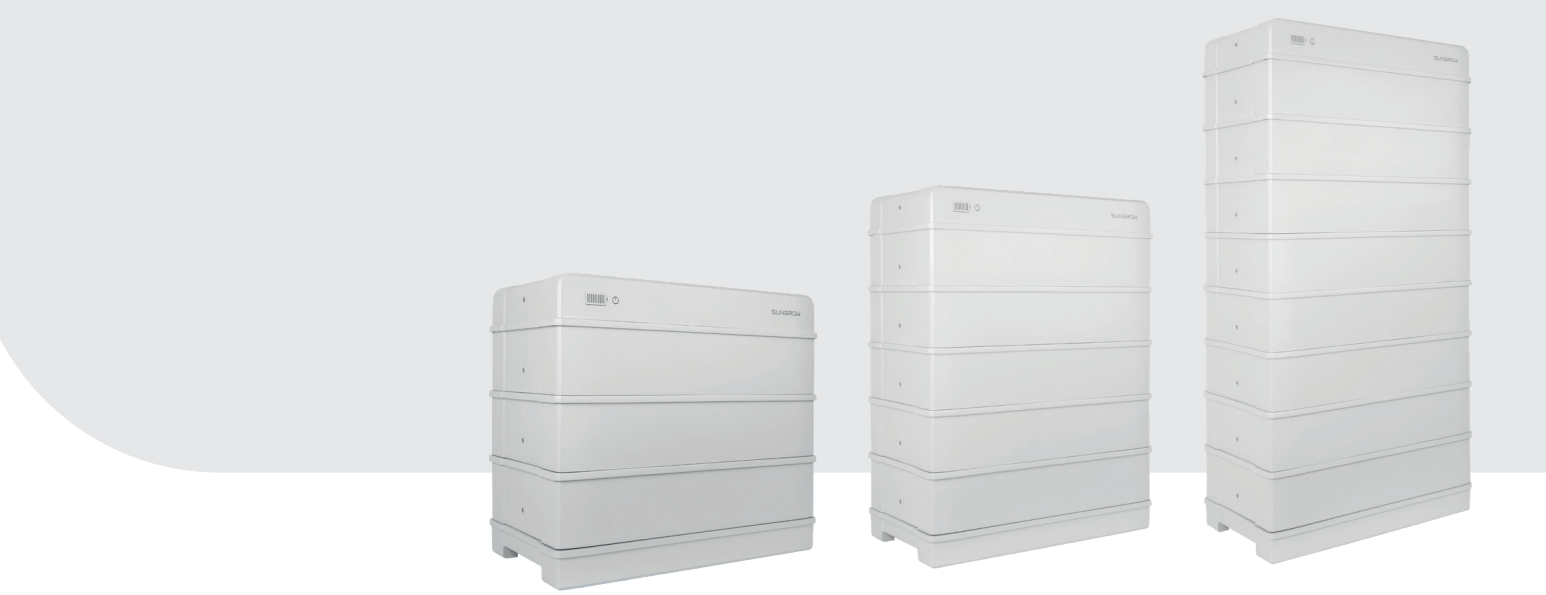 Wall-Box von SungrowModell: AC007/011E-017/11kW AC Wallbox
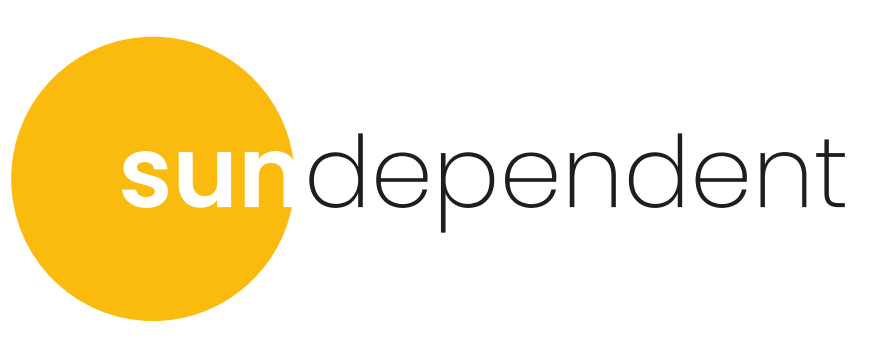 ISolarCloud Steuerung und Visualisierung
Kompatibel mit der ein/dreiphasigen Lösung von Sungrow
Ladestecker Typ 2 – kompatibel mit Standard-Elektrofahrzeugen
Mehr als nur Laden – für maximale Nutzung der Solarenergie in Verbindung mit der ein/dreiphasigen Lösung von Sungrow
Anwenderfreundlich
ÜBERSCHUSS LADEN!
INTELLIGENT LADEN!
SCHNELL LADEN!
5Jahre Garantie
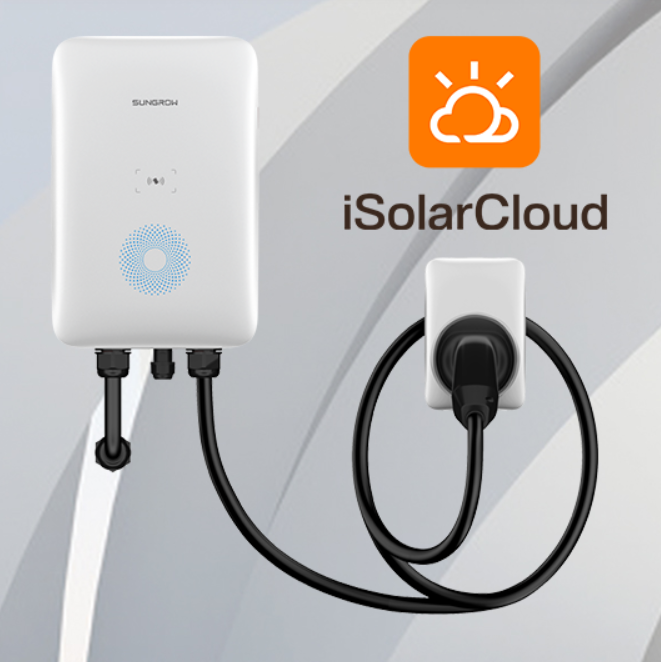 3 Geräte – 1 Lösung
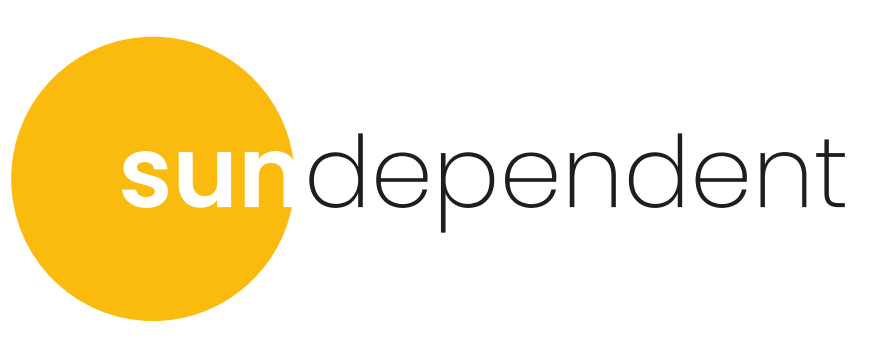 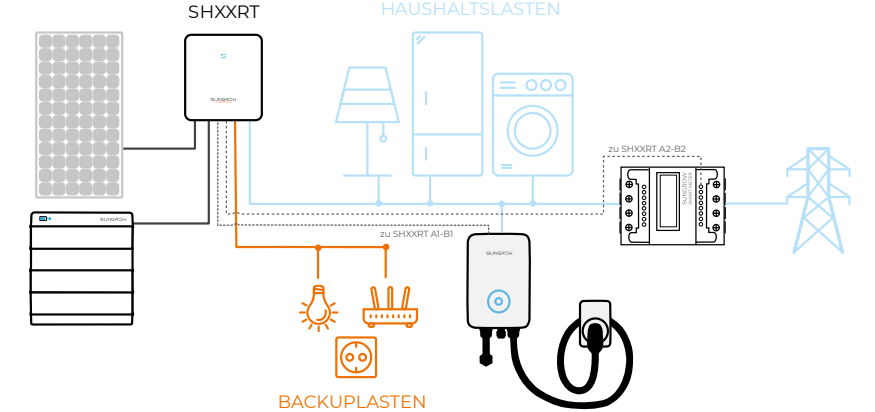 Warum Sungrow?
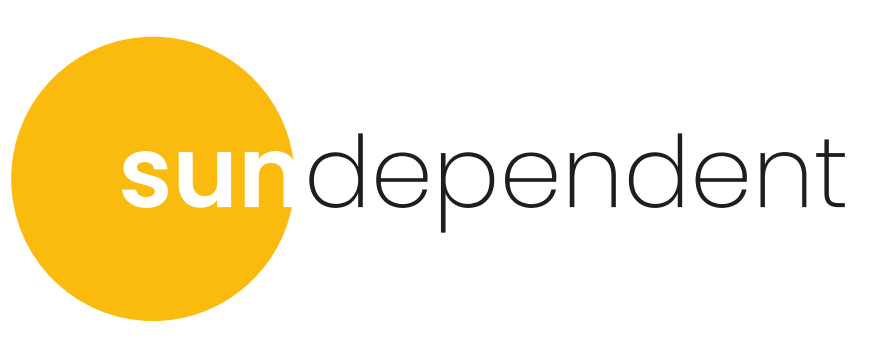 Bestehend seit 1997
Marktführer in Sache Photovoltaik Systeme
Innovativ, zuverlässig
Preis/ Leistung Sieger!
Umfangreiches Sicherungskonzept
Deutscher Support/ München
Hohes Maß an Konnektivität
10 Jahre Garantie bei WR&Speicher!
30db Lautstärke
Notstromfähig
Lithium Eisen Phosphat Batterien
Steuerung Via Smartphone ISolarCloud